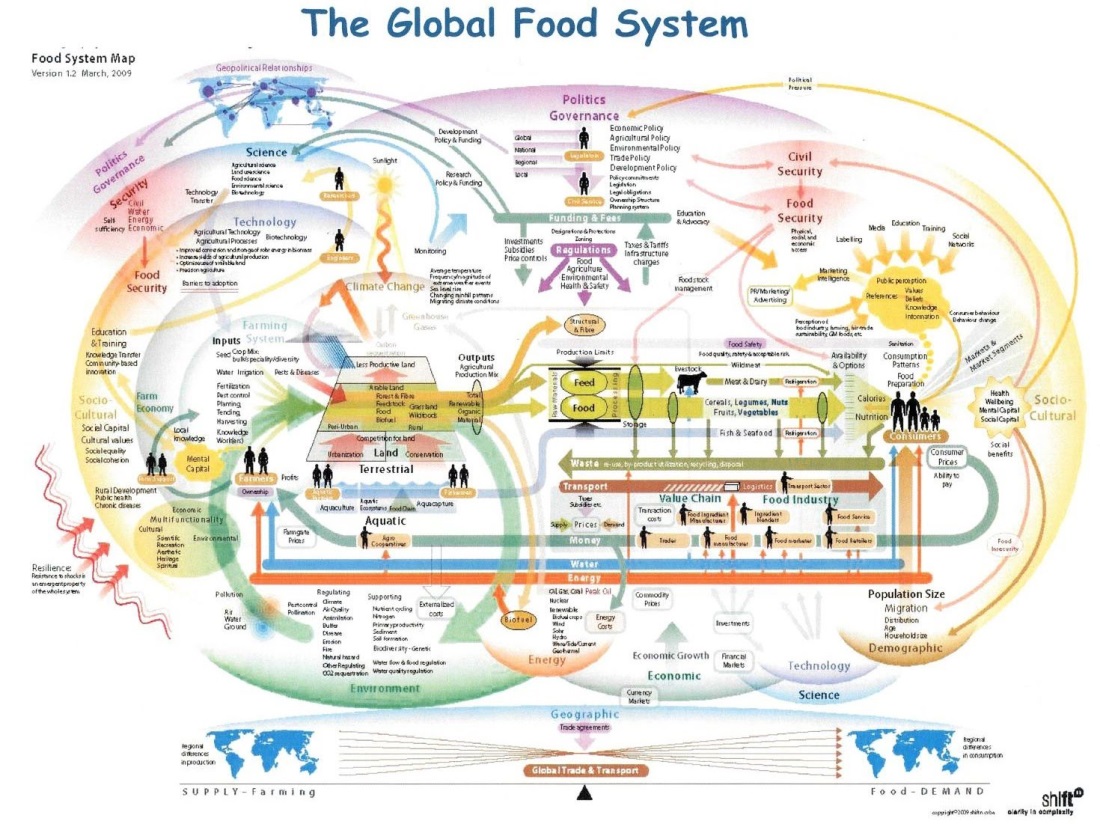 Systems are Dynamic
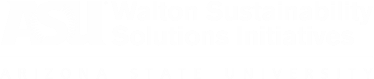 National Sustainability Teachers’ Academy
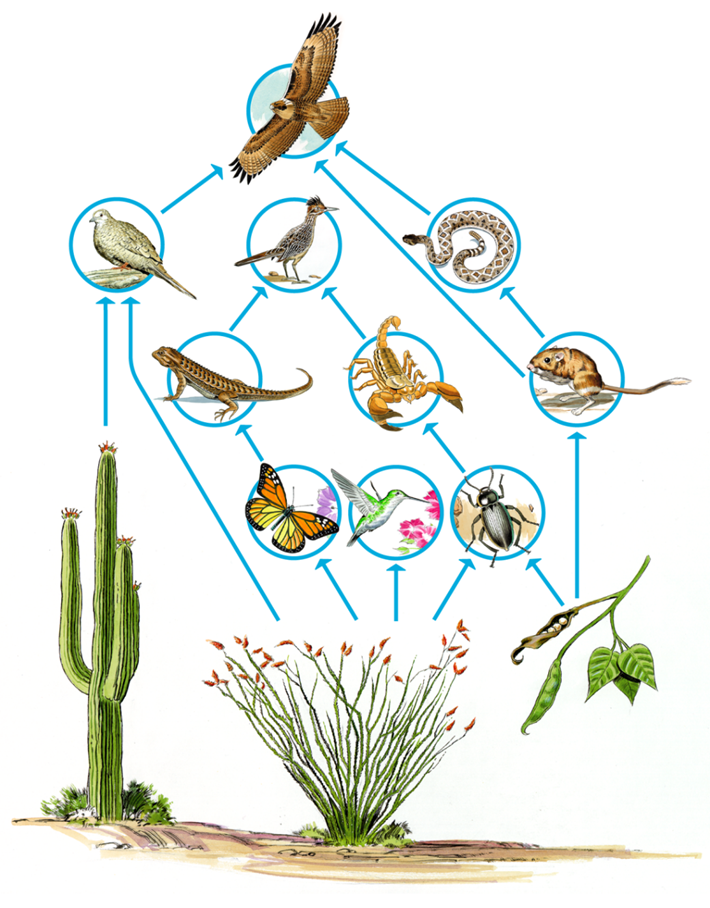 What is a SYSTEM?
What are defining features of a system?
[Speaker Notes: Think about a computer as a system—what happens if you move the mouse? Your direct action is on the mouse but what about the indirect change to the system when you click on the mouse?]
Systems
Any combination of two or more components that have direct and indirect effects on one another is termed a “system.” 

Systems have:
Boundaries
Components
Flows & Interactions
[Speaker Notes: Models should be realistic and based on data from the real world; they should be both explanatory and predictive.  In some cases, they can be based on numbers and mathematical equations.  Models should also represent ideas that fit into a larger framework of understanding.]
What about our food system?
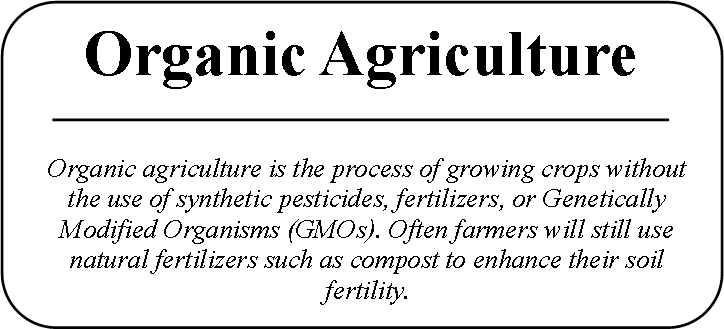 Find your primary concept on the front of your card
What about our food system?
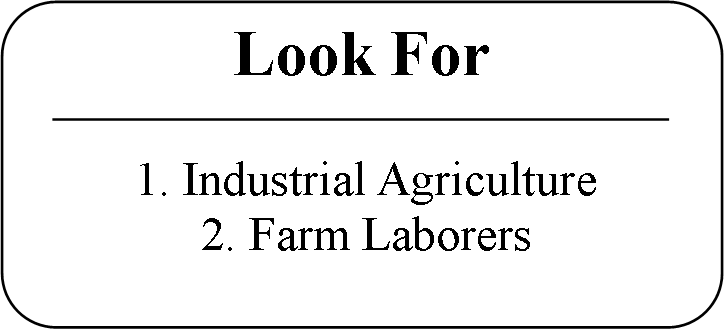 Look for your two Interconnected Concepts on the back
What about our food system?
No matter what happens, stay equidistant to your Interconnected Concepts
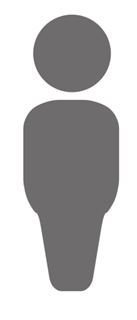 X
X
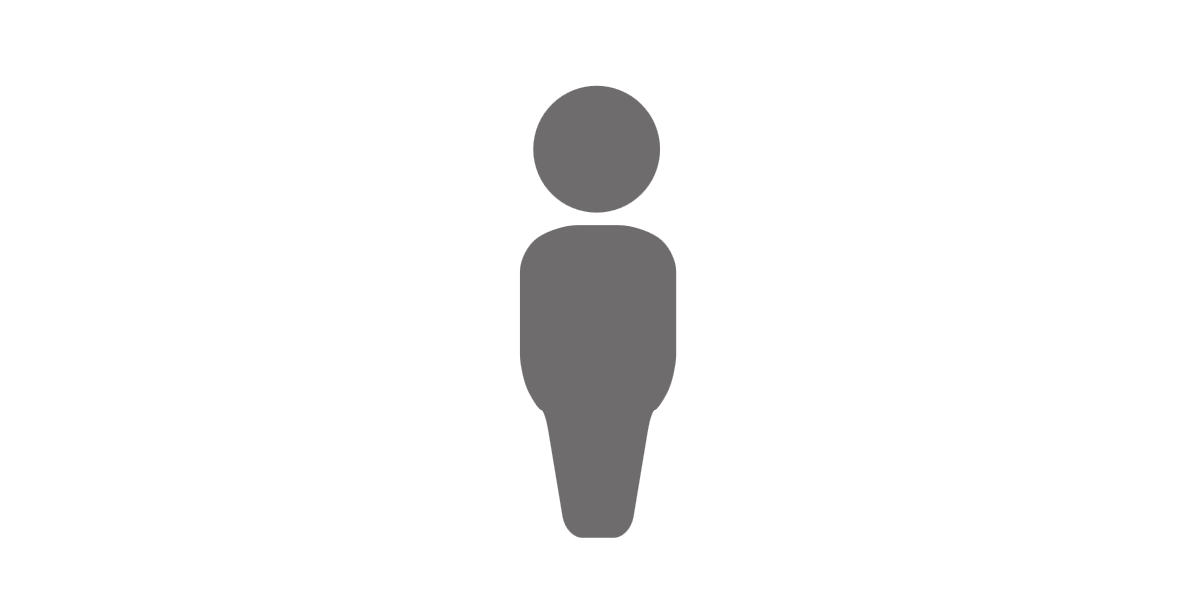 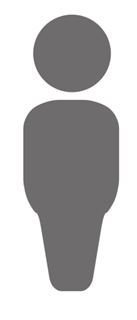 [Speaker Notes: Demonstrate with 3 volunteers]
Food Systems: Elaboration
Where was your attention focused during the activity?
How did one ‘disturbance’ impact the entire system?
Why is it helpful to understand system dynamics and interconnectedness?
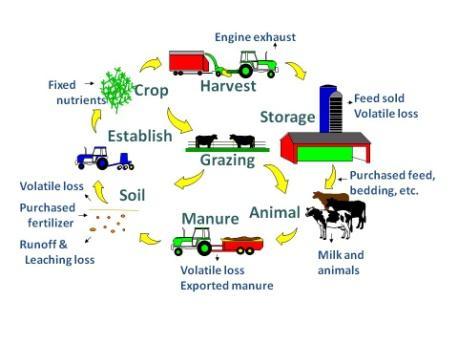 Food Systems: Evaluation
Reflect upon the relationship amongst the three concepts on your card. How do they impact one another?

As we saw a change in one area impacts the entire system, so what could you, as a consumer, do to positively impact the food system?

Lesson plan is on your USB drive & a version with additional worksheets can be found here: https://sustainableschools.asu.edu/learn-more/toolkit/food/